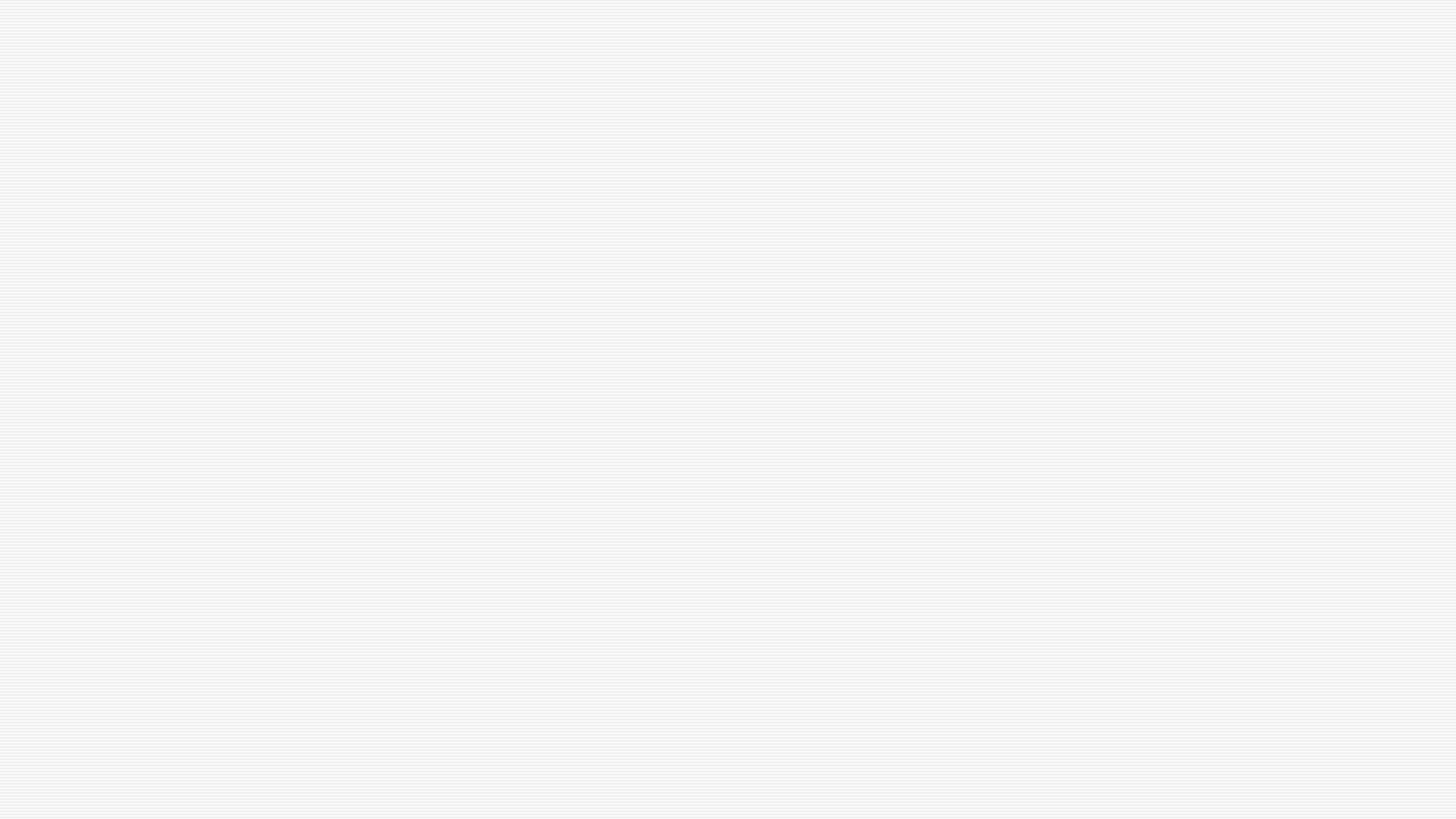 A User-Centric Router for Home IoT Device Security
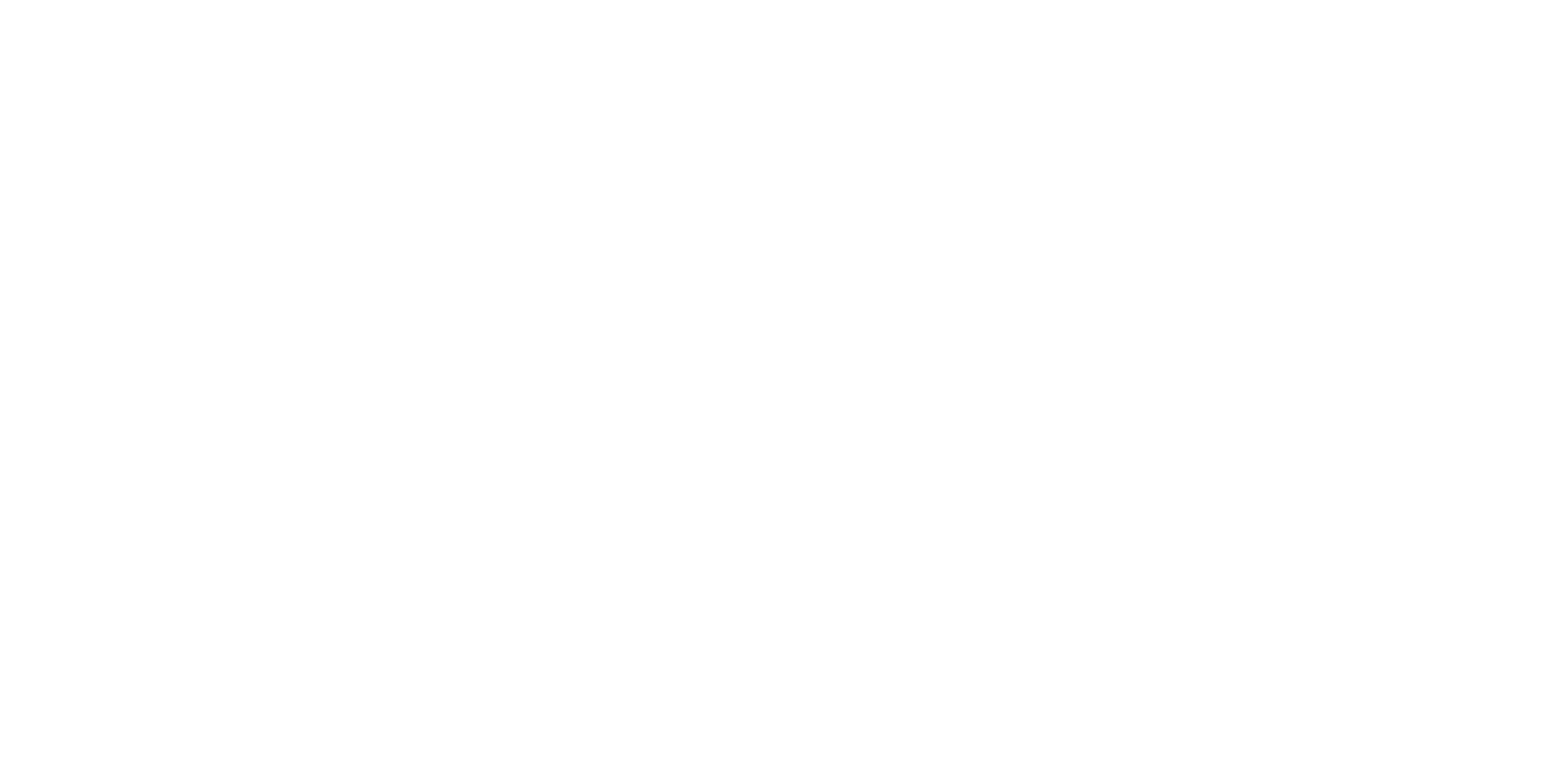 Sarah Darley (sdarley@email.sc.edu)
John Lee (jml4@email.sc.edu)
Steven Maxwell (sem15@email.sc.edu)
Graham McDonald (mcdonag@email.sc.edu)
Shash Ravi (sravi@email.sc.edu)
Andrew Sauer (ajsauer@email.sc.edu)
Reed Segars (jrsegars@email.sc.edu)
[Speaker Notes: 0.5 minute: Security problem and your credentials to solve the problem – layman's terms only]
Home IoT Device Security
43% IoT growth
Wide variety of devices
Functionality
Capability
Lack of standard security methods
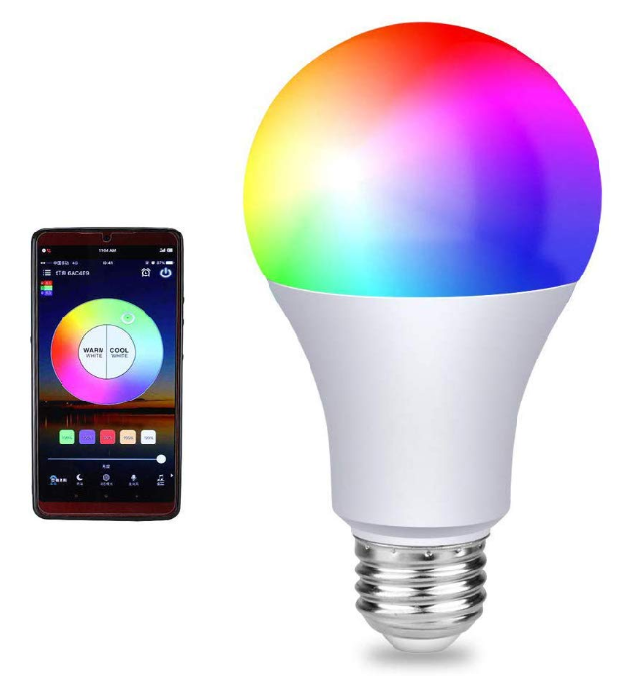 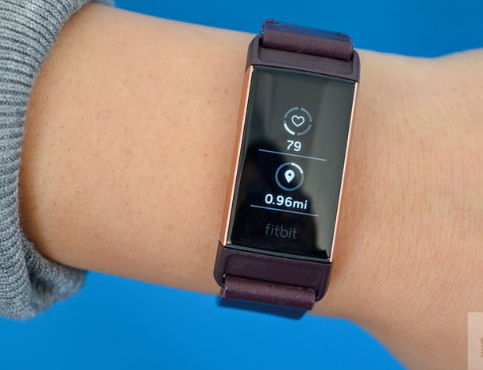 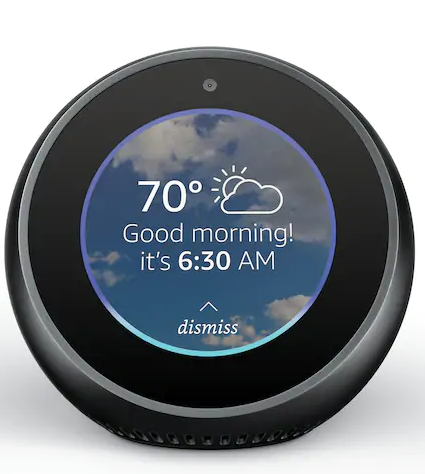 [Speaker Notes: 1 minute: importance of the problem and the impact of the technology you are proposing – layman's terms only]
Traffic Obfuscation
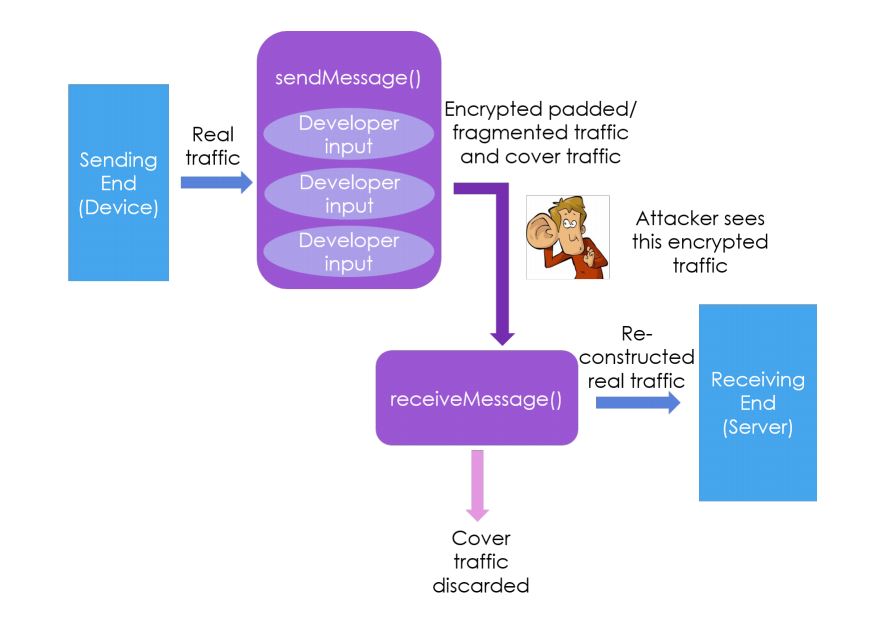 No one's home – time to break in!
?????????
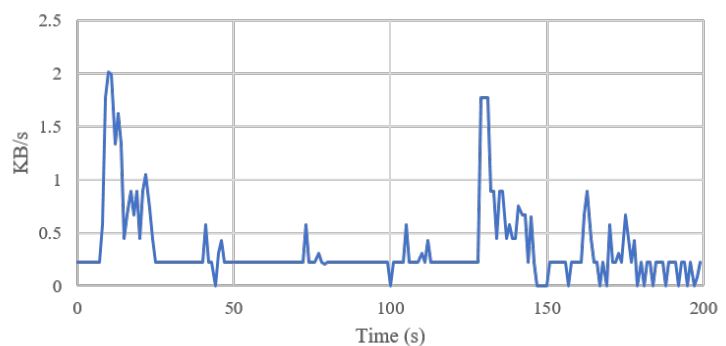 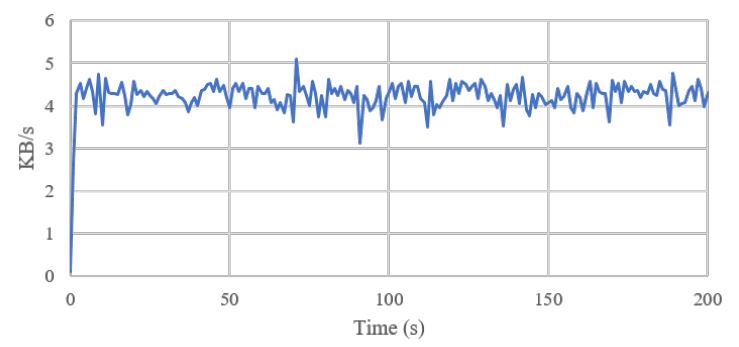 ILP
After
Before
Source: "A Developer-Friendly Library for Smart Home IoT
Privacy-Preserving Traffic Obfuscation", Datta et. al, 2018
[Speaker Notes: 2 minutes:  list 3 most challenging aspects of your proposed solutions and how you overcome these challenges – can be technical
You can have up to 3 slides.]
Router
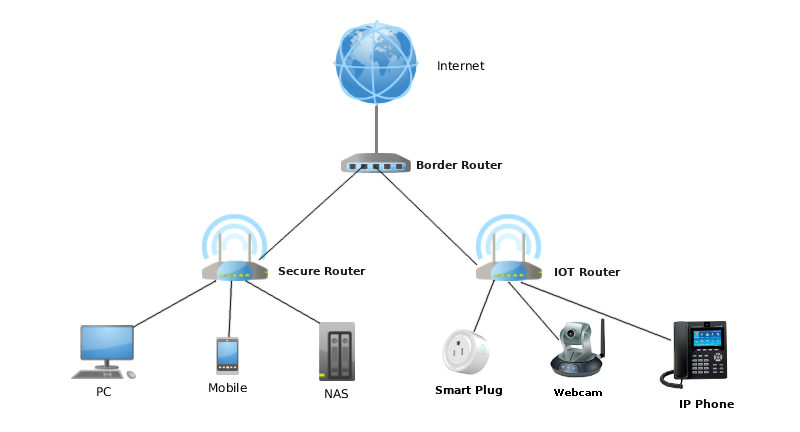 Operates with software that runs on a router
Database with lists of bad IP addresses
Users can operate on different mode (advanced/ normal)
Anon. 2018. Beyond Three Dumb Routers. (August 2018). Retrieved December 3, 2019 from https://www.pcwrt.com/2018/06/beyond-three-dumb-routers/
[Speaker Notes: 2 minutes:  list 3 most challenging aspects of your proposed solutions and how you overcome these challenges – can be technical
You can have up to 3 slides.]
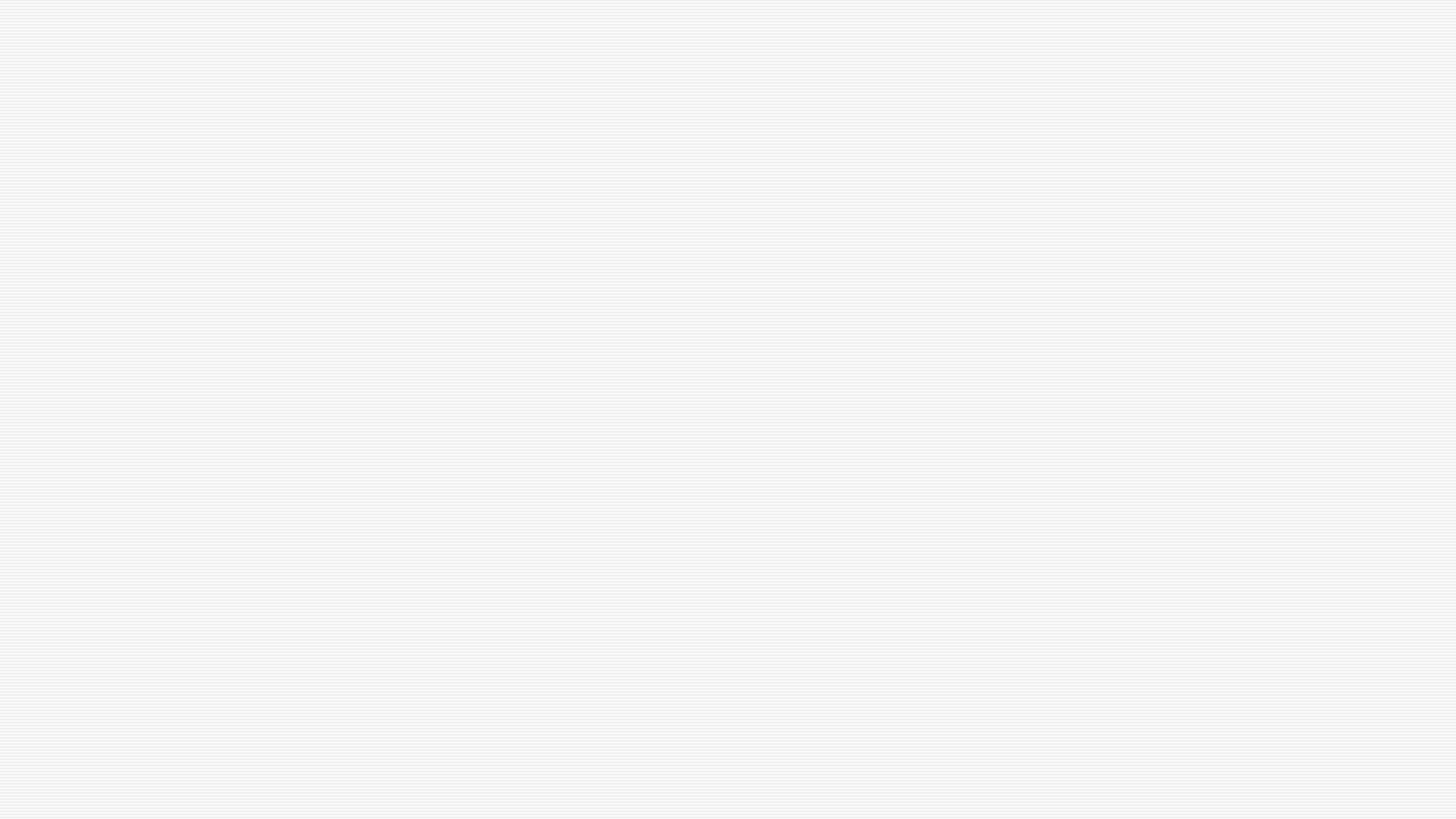 z
Conclusion
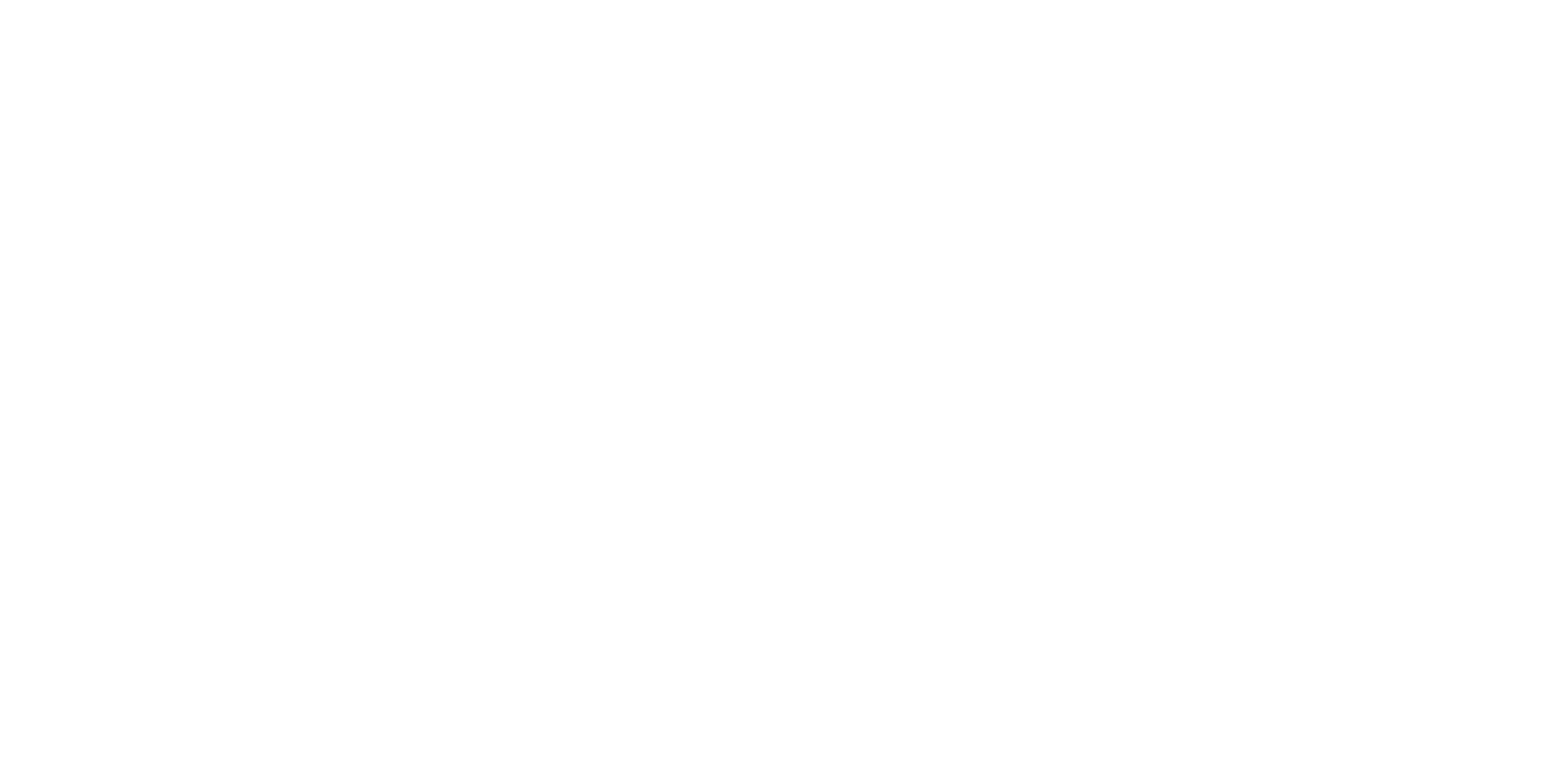 [Speaker Notes: 0.5 minute: recap your contribution and emphasize your contributions– layman's terms only]